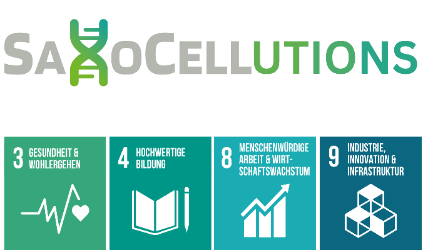 Consulting on NGS-technologies @Fraunhofer IZI
Consulting – Data Analysis by Fh IZI
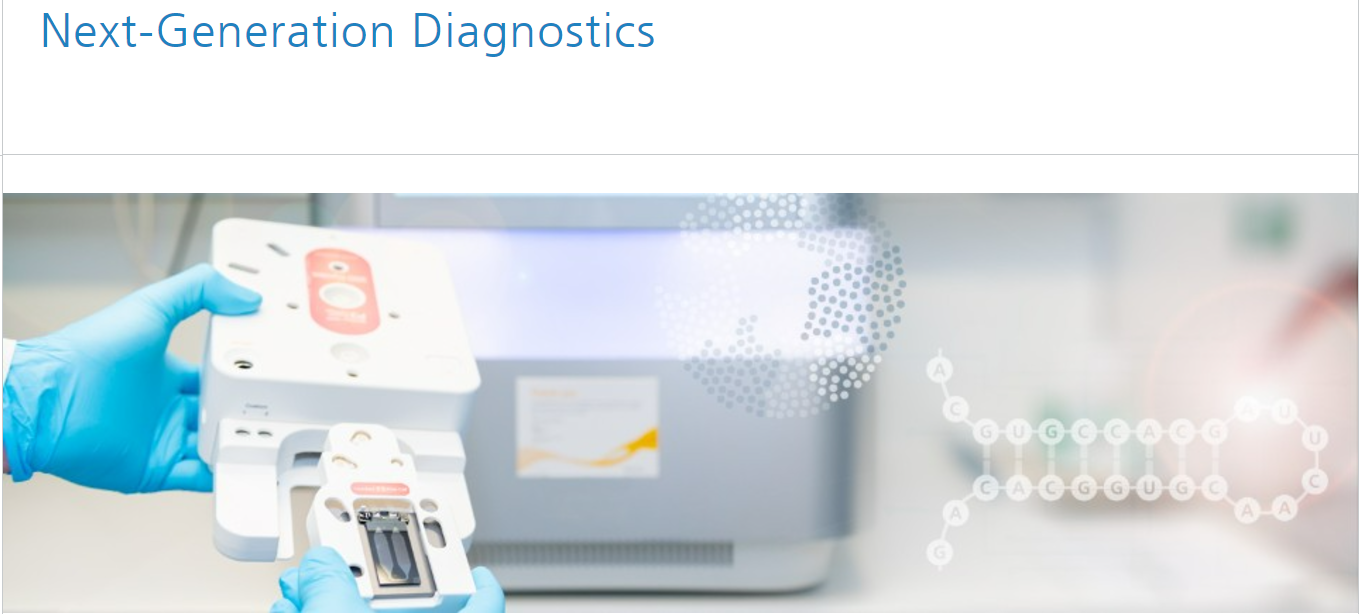 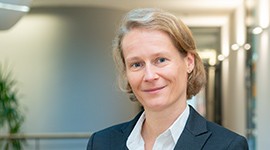 Dr. Conny Blumert
Next-Generation Diagnostics Unit
conny.blumert@izi.fraunhofer.de
Conny Blumert
Dr. Kristin Reiche
Bioinformatics Unit
kristin.reiche@izi.fraunhofer.de
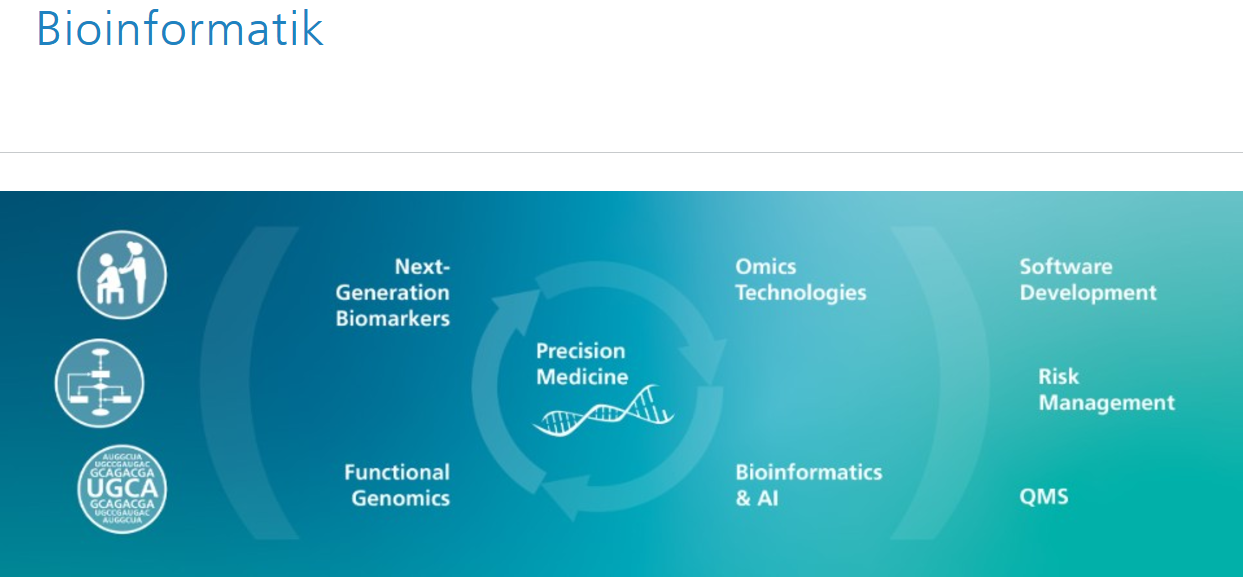 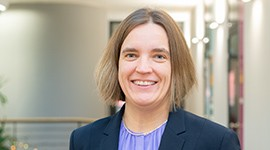 Kristin Reiche
Biomarker Center at Fraunhofer IZI
Genomics & Transcriptomics
Methods
Technical equipment
Classical NGS methods
Next-Generation Sequencing (Short Read)
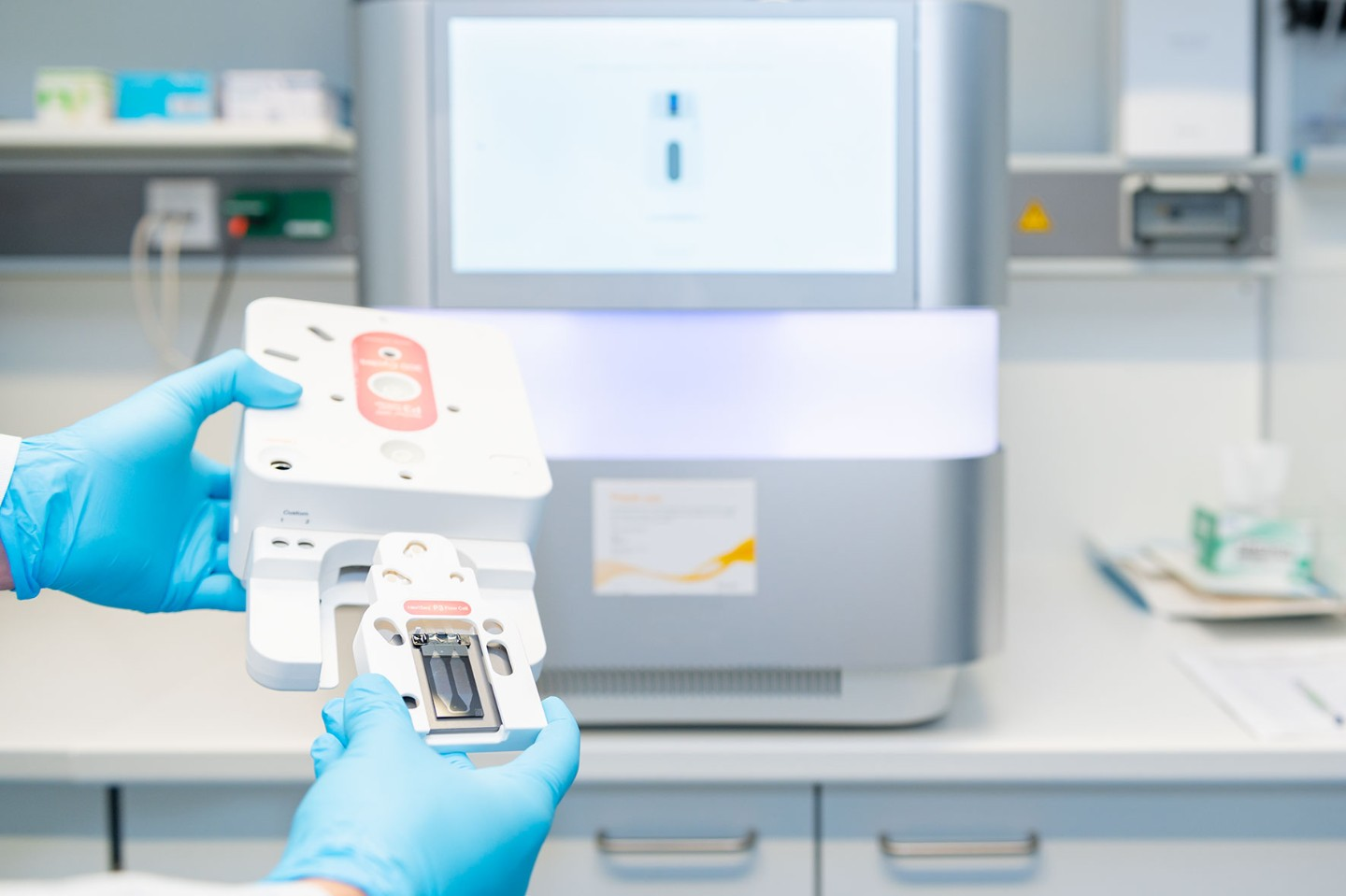 Whole transcriptome sequencing (mRNA and total RNA)
Whole genome and exome sequencing 
small genome and 16S sequencing
NextSeq 2000 (Illumina)Application: sequencing of genomes, transcriptomes and single cells
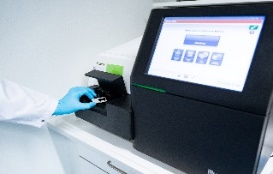 MiSeq (Illumina)Application: sequencing of smaller genomes and amplicons
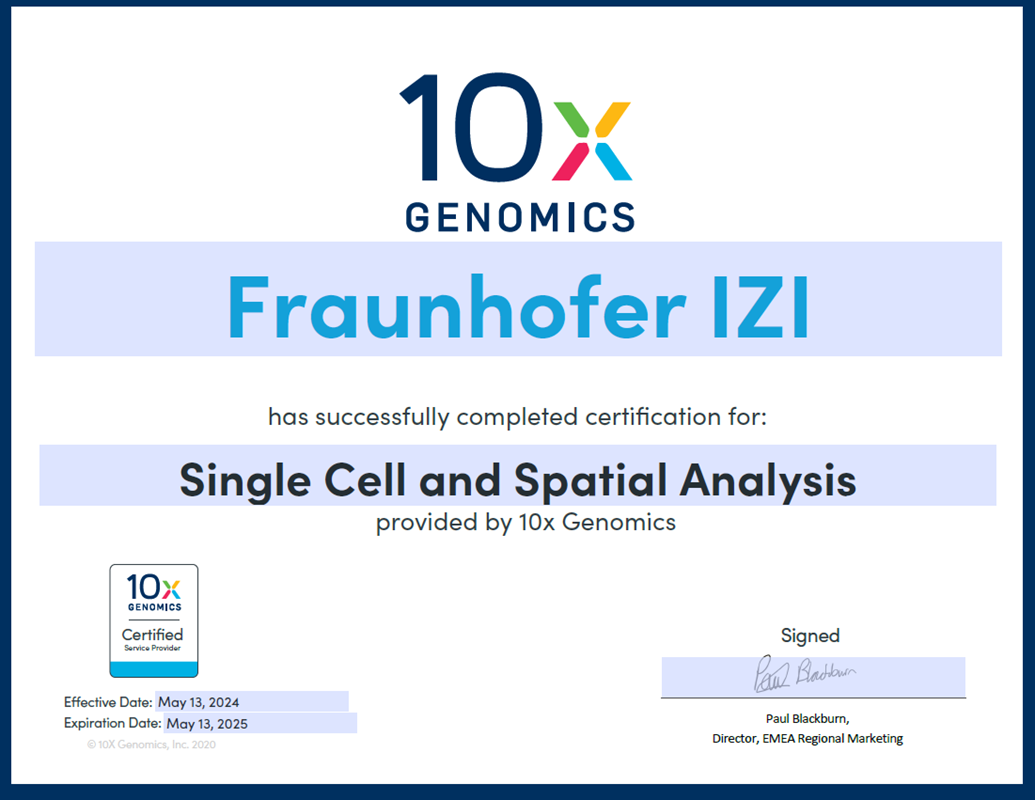 Advanced NGS methods
Single-cell multi-omics 
Spatial transcriptomics
Single cell Sequencing
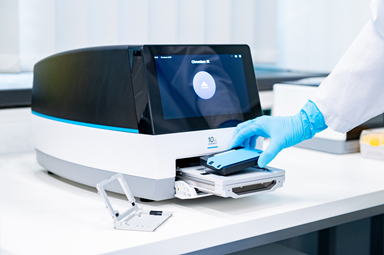 Chromium X (10x Genomics)Application: cell separation for single-cell sequencing
Bioinformatics
Data storage and computing
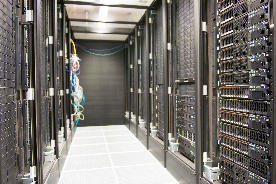 Spatial transcriptomics
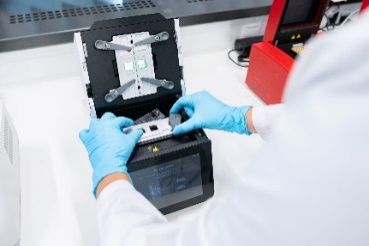 High Performance Computing Cluster
CytAssist (10x Genomics)Application: tissue transfer to Visium slides